Joint Military Medical Estimate: Today’s Risk;Tomorrow’s Challenge
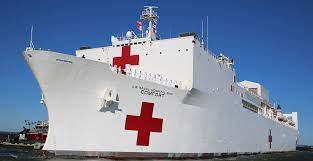 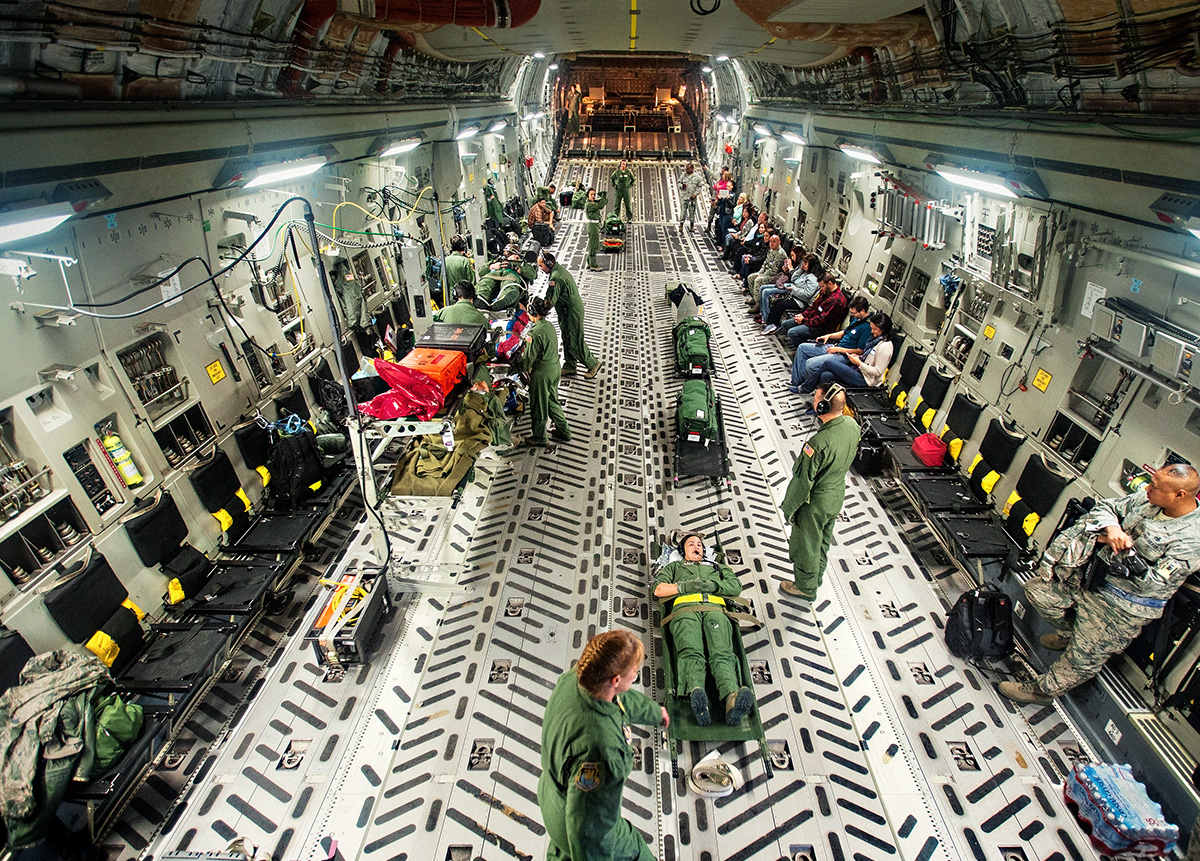 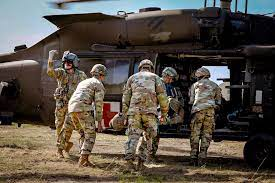 John R. Andrus, MD, MPH
Brig Gen, USAF, MC, CFS
Joint Staff Surgeon
UNCLASSIFIED
Desired Learning Outcomes
At the conclusion of this activity, participants will be able to:
Describe the Military Health System risk areas identified in the Joint Medical Estimate
Understand the joint process to elevate medical risk areas
Appreciate the Military Health System from a system perspective
Articulate the unity of effort needed to become better prepared to support warfighting
Learning Questions
What is the Joint Medical Estimate?

How does the Joint Medical Estimate influence resourcing?

Which to prioritize: readiness or healthcare delivery?

What should I expect from leaders in the Military Health System?
Joint Strategic Planning System
CJCSI 3100.E Joint Strategic Planning System (JSPS)
Joint Force Readiness Review
Readiness Report to Congress
Readiness Assessment
CCMD Assessment Review & IPLs
Annual Joint Assessment
Strategy
Congress
Briefings and engagements
National 
Military 
Strategy
Chairman’s Risk Assessment
JME
Chairman’s Program Recommendation
Defense Planning Guidance
Joint Staff Independent Risk Assessment
(JSIRA)
DoD Component and DHP Program Objective Memoranda
Legend
    Joint Medical Estimate

JSPS Products

     JSPS Products with
 JME Inputs

JME Inputs
JME Outputs
Capability Gap Assessment
Joint Warfighting Concept
4
Joint Medical Estimate
Signed 21 December 2023

Health Service Capability Area Assessments 
Ready Medical Force Generation 
Patient Management
Patient Movement
Occupational & Environmental Health
Medical Logistics 
Medical Mission Command
Global Health Engagement
Risk Assessment
Consequence
Probability
Joint Medical Estimate
Themes
Readiness
MTF Workforce Challenges
Patient Reception in CONUS
Patient Movement
Medical Logistics
Operational Medical Information Technology
Blood Availability
Emerging Biothreats
Risk Mitigation Activities
Integrated CONUS Medical Operations Planning
Capability Portfolio Management Reviews (MedLog, Patient Movement)
Scenario Based Analysis – Operational Medicine
Lifesaving Battlefield Response
Early Intervention
Rapid hemorrhage control
Early blood administration
The U.S. Military Health System
Leadership Matters
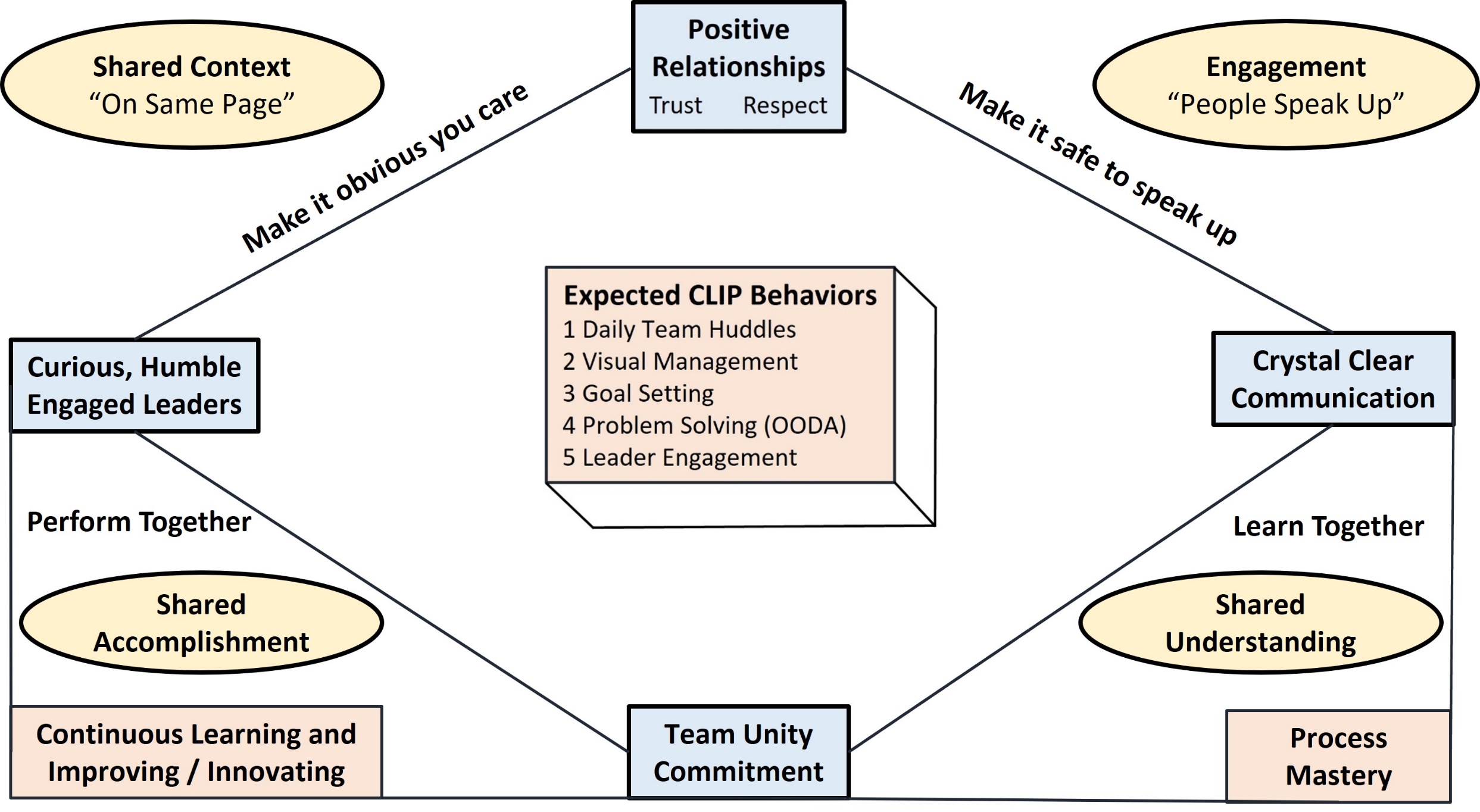 8  2/14/2024JS SLIDE PRESENTATION.ppt
Discussion Questions
How do we better operate together in the system called the Military Health System?

How do we understand risk as we combine skills with Allies and Partners?

 Are we capable of and committed to mitigating identified risk?

How well are we creating innovative future concepts as we mitigate risk?
If you would like to receive continuing education credit for this activity, please visit: amsus.cds.affinityced.com